Forces
Seeing forces
Forces big and small
Weight – the pull of gravity
Friction – an important force
Air resistance
Patterns of falling
End of Unit questions
Patterns of Falling
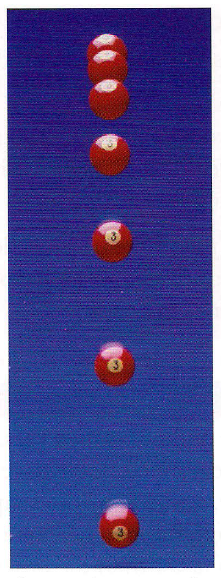 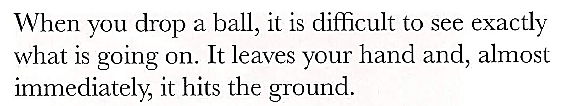 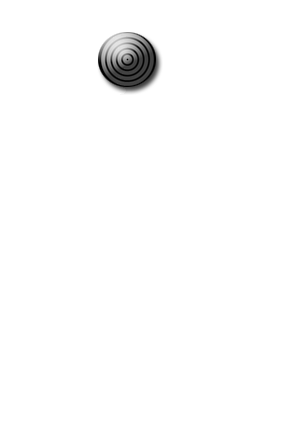 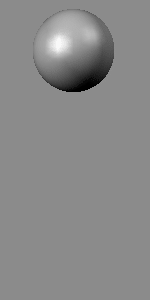 Too fast!
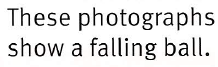 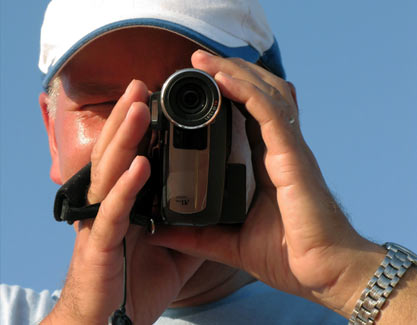 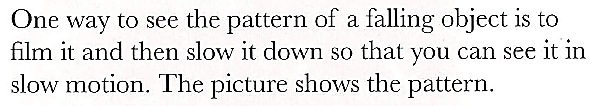 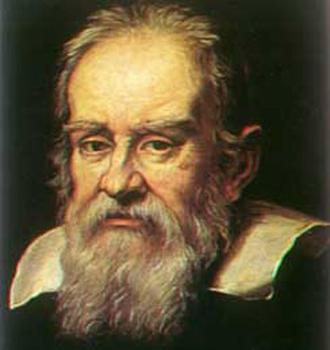 Galileo
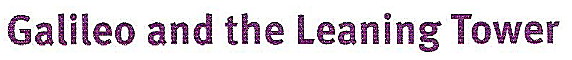 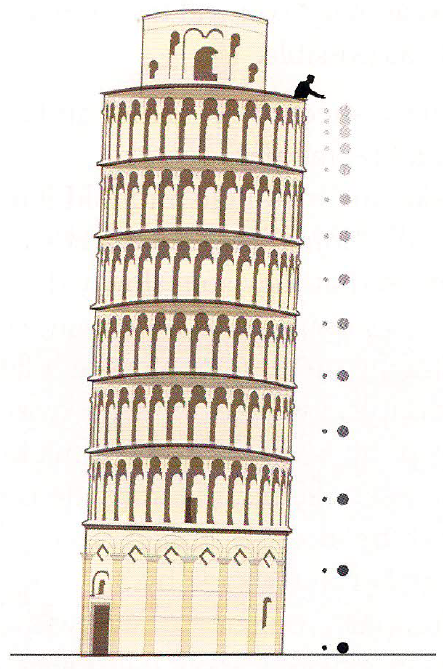 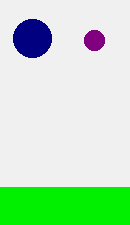 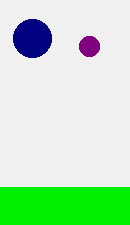 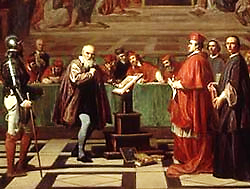 Both balls landed at the same time
Big ball will land first
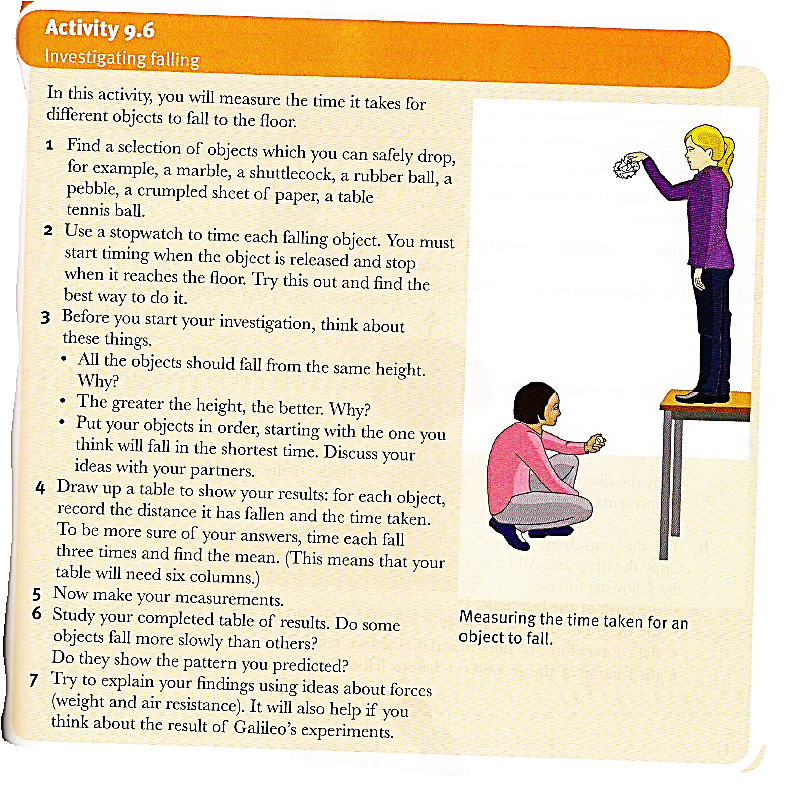 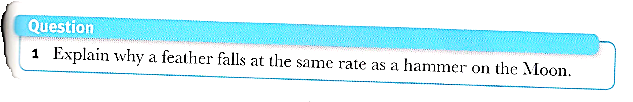 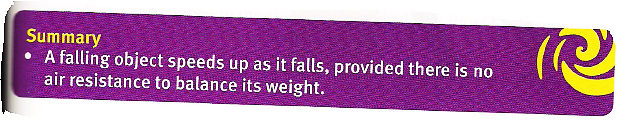